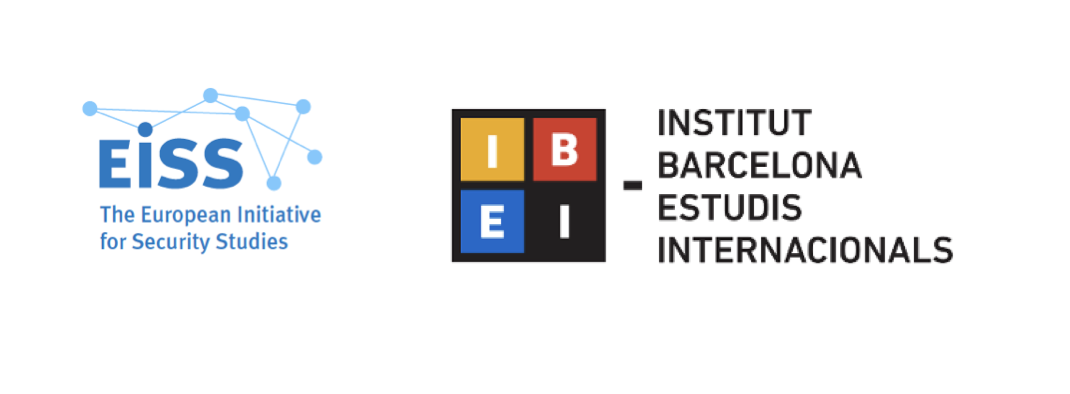 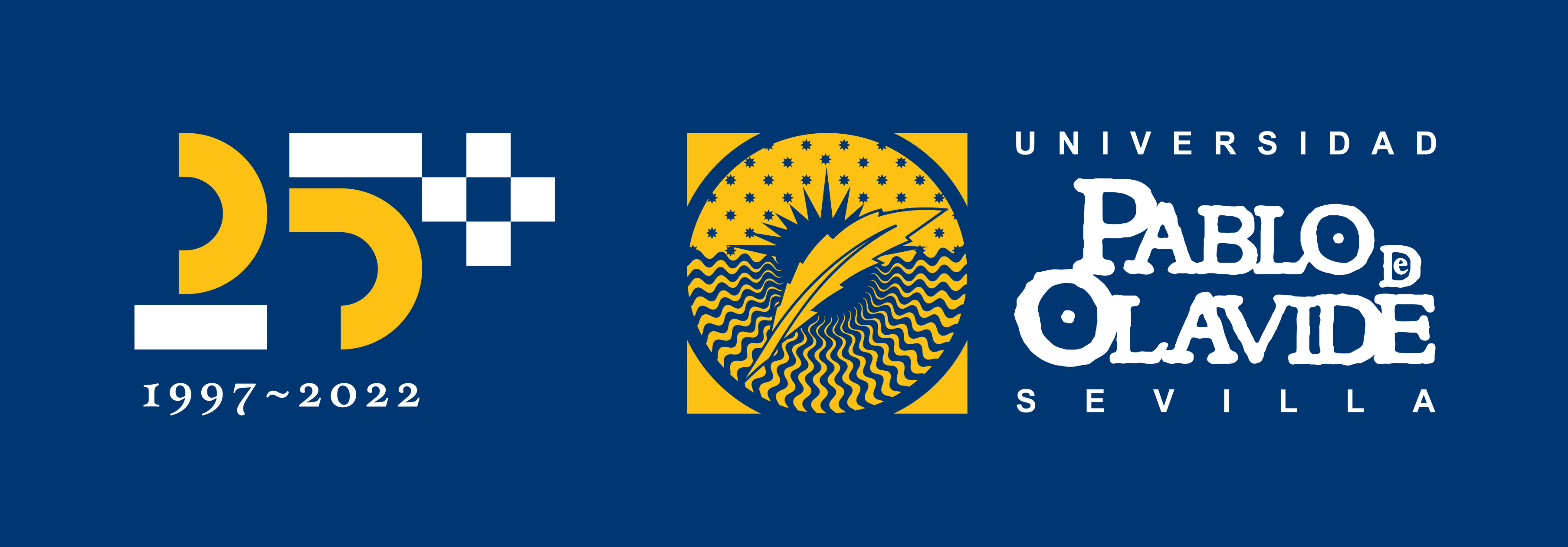 MILITARY ASSISTANCE WIHTIN THE FRAMEWORK OF THE DEFENSE OF THE LIBERAL INTERNATIONAL ORDER:
HOW DOES MILITARY ASSISTANCE TO UKRAINE FIT INTO US GRAND STRATEGY?
Mrs. Rocío Vales
Predoctoral fellow
Universidad Pablo de Olavide
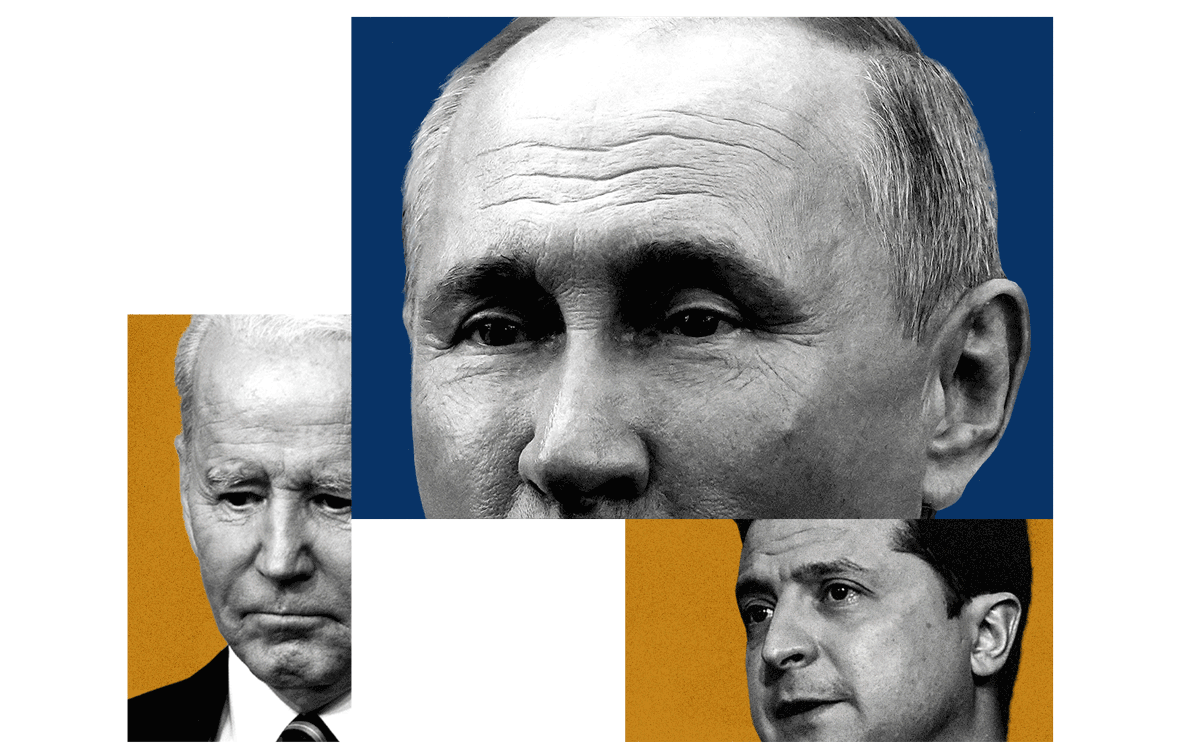 CONTENTS
The US’ Grand Strategy: Liberal Hegemony
US Grand Strategy and Ideological Positions in the Foreign Policy Establishment 
The Post-Cold War Liberal International Order and US’ Return to Grand Strategy 
Russia’s Special Military Operation and US’ Approach to the Invasion
Final Considerations
2
1. The US’ grand strategy: Liberal Hegemony
The US engaged in the decades after World War II in the most ambitious and far-reaching liberal order building.
According to Ikenberry, this international order would be a liberal hegemonic order
US’ leadership in maintaining the liberal international order can be considered an act of self-interest.
It serves US political, economic, and security interests and objectives
According to Barry R. Posen, US’ grand strategy is liberal hegemony. 
Its position of primacy plays a notorious role in preserving US’ grand strategy
3
2. US Grand Strategy and Ideological Positions in the Foreign Policy Establishment
Even though the  US’ grand strategy has been consistent throughtout consecutive administrations, different visions of the world and ideological positions play a key role.
According to scholars, four different ideological groups can be found:
Realists
Neoconservatives
Liberal Interventionists
Jacksonians
4
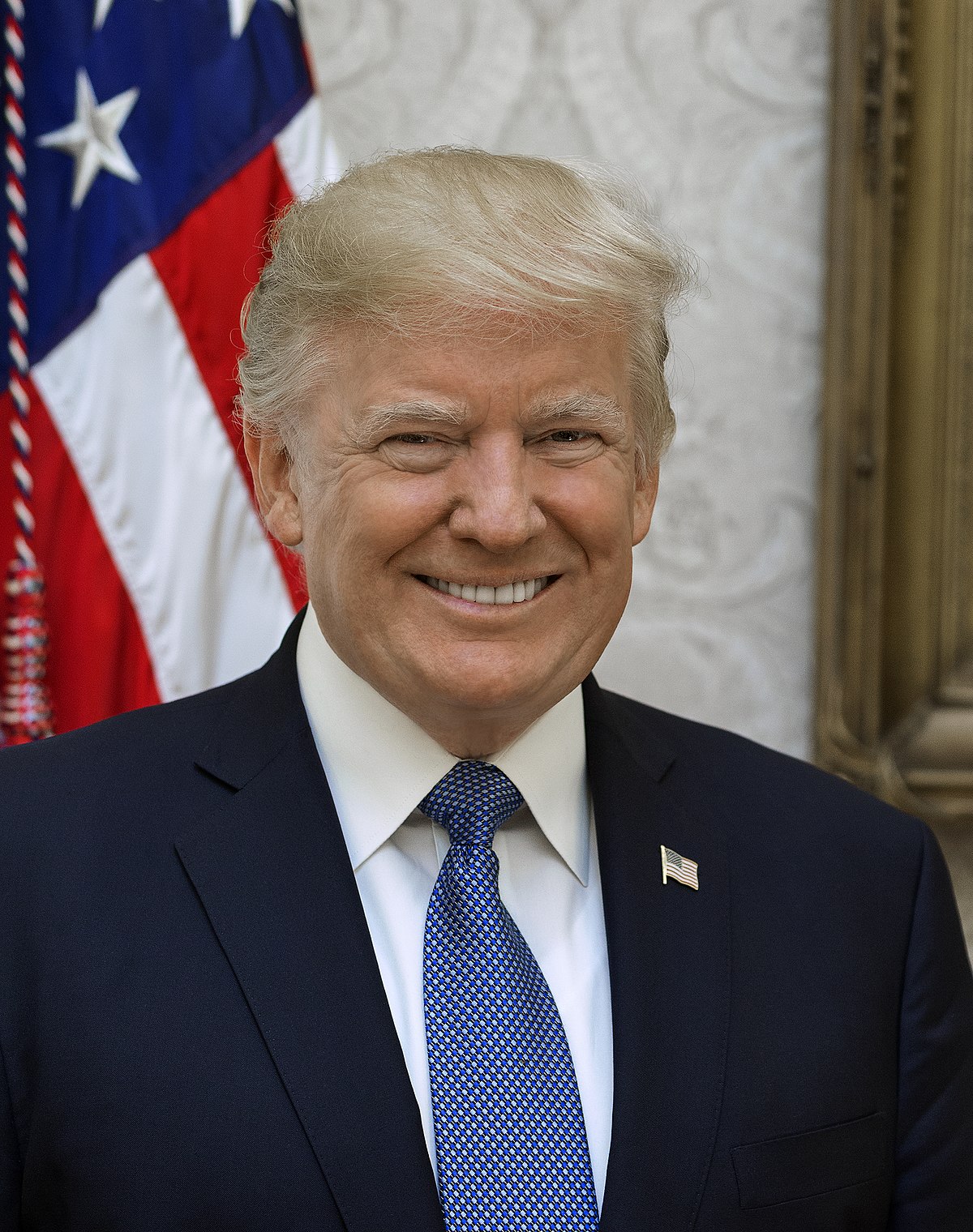 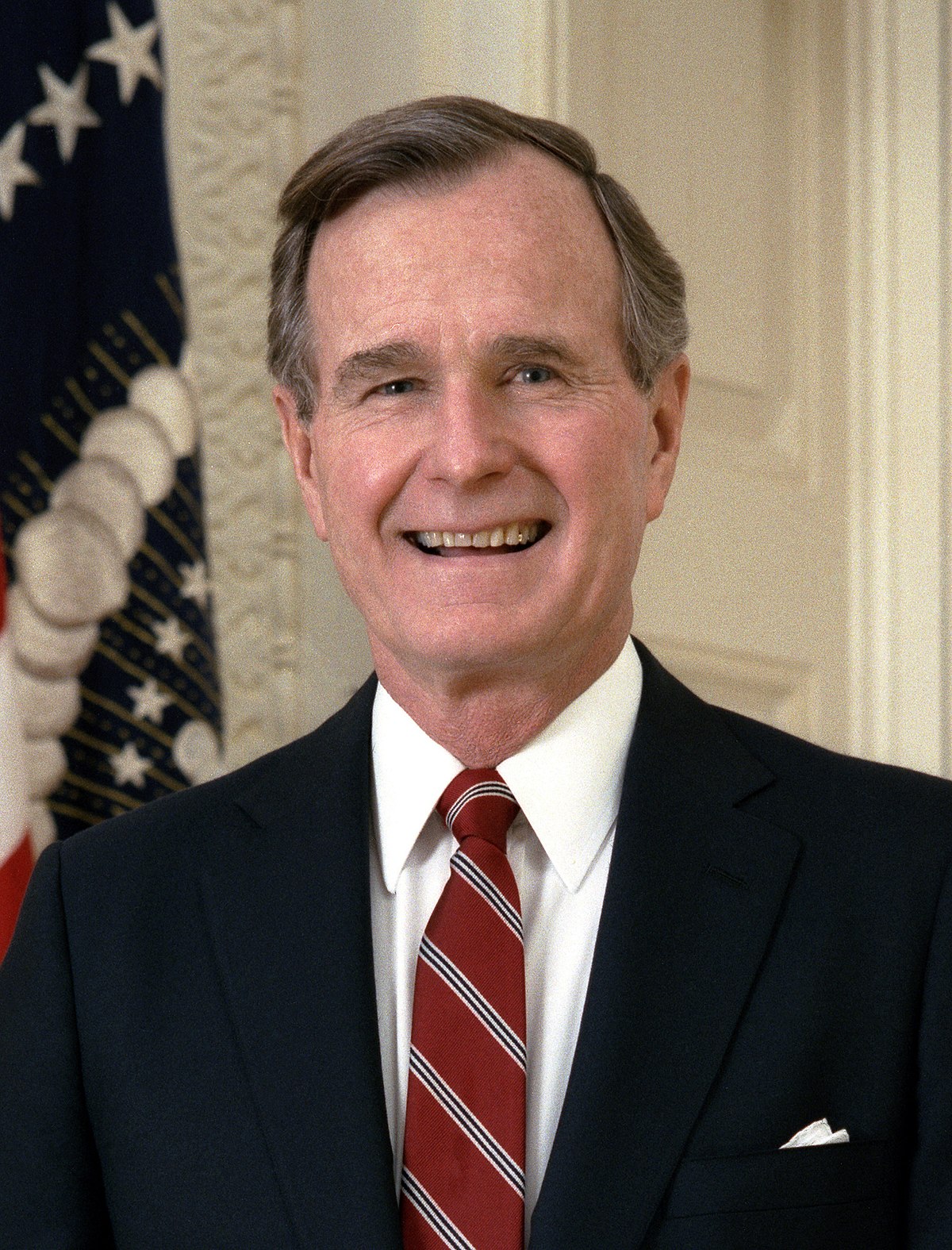 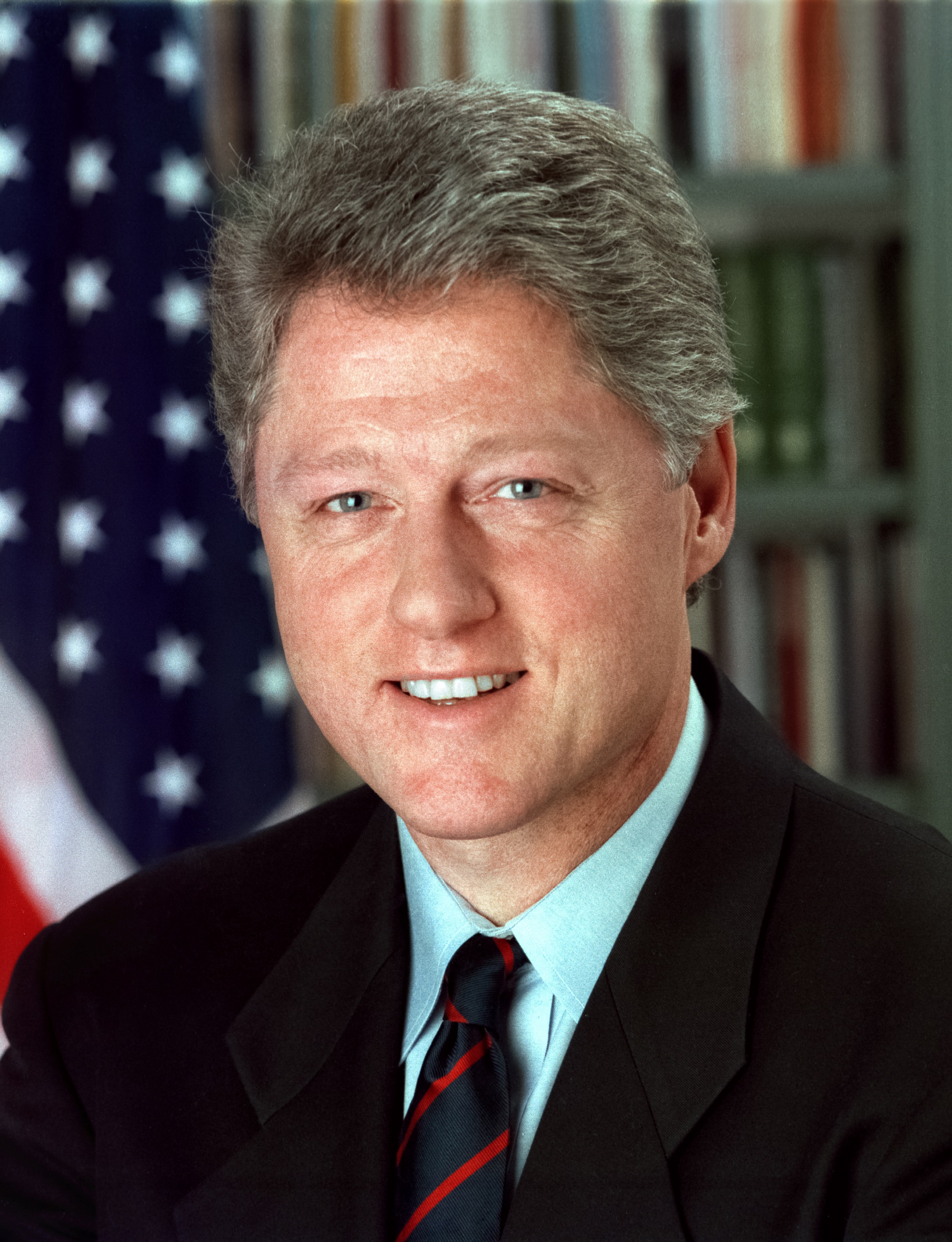 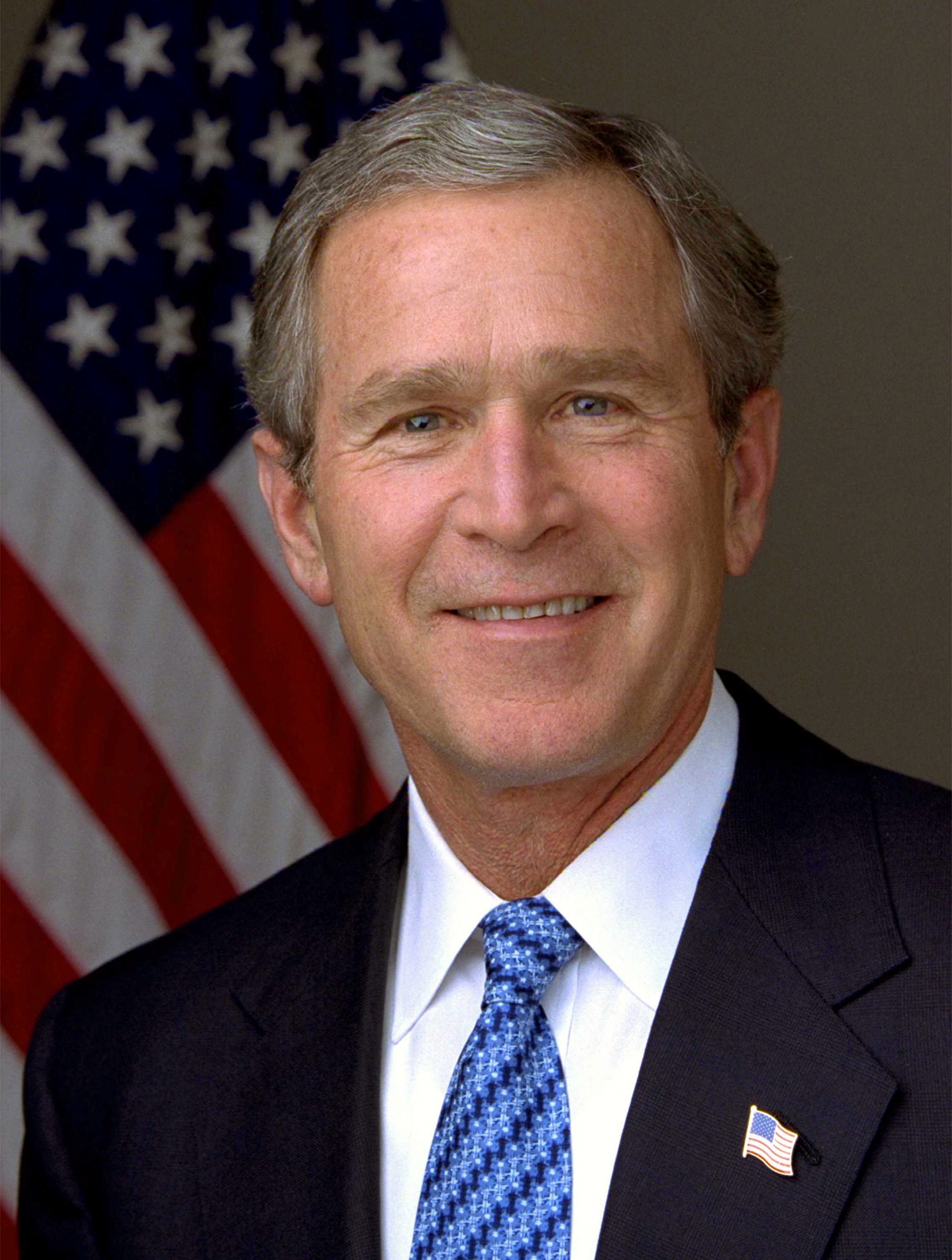 GEORGE H.W. BUSH
WILLIAM J. CLINTON
GEORGE H. BUSH
DONALD J. TRUMP
5
3. The Post-Cold War Liberal International Order and US’ Return to Grand Strategy
When the Cold War ended, the US emerged as the lonely superpower.
We entered in the unipolar moment
The post-Cold War era showed initial signs of fading after Russia’s invasion of Georgia in 2008.
Russia’s annexation of Crimea in 2014 marked the definite return to the era of competition between great powers
The liberal international order faces challenges from revisionist powers that have emerged in the last decades.
According to Biden’s NSS, China is the main competitor
Nevertheless, the responsibility of leading and maintaining the liberal international order was in line with US’ grand strategy, which has faced challenges from within the US establishment.
Donald Trump’s illiberal hegemony
6
The Biden Administration’s Ideological Position?
Inside the Biden Administration, we find the extended presence of liberal internventionists.
The Secretary of Defense, Lloyd Austin, is the most prominent figure closer to realist positions
The president, Joe Biden, presents a mixture of realist and liberal interventionist positions.
Biden will end up decanting the decision-making process, increasingly characterized by the importance of the President.
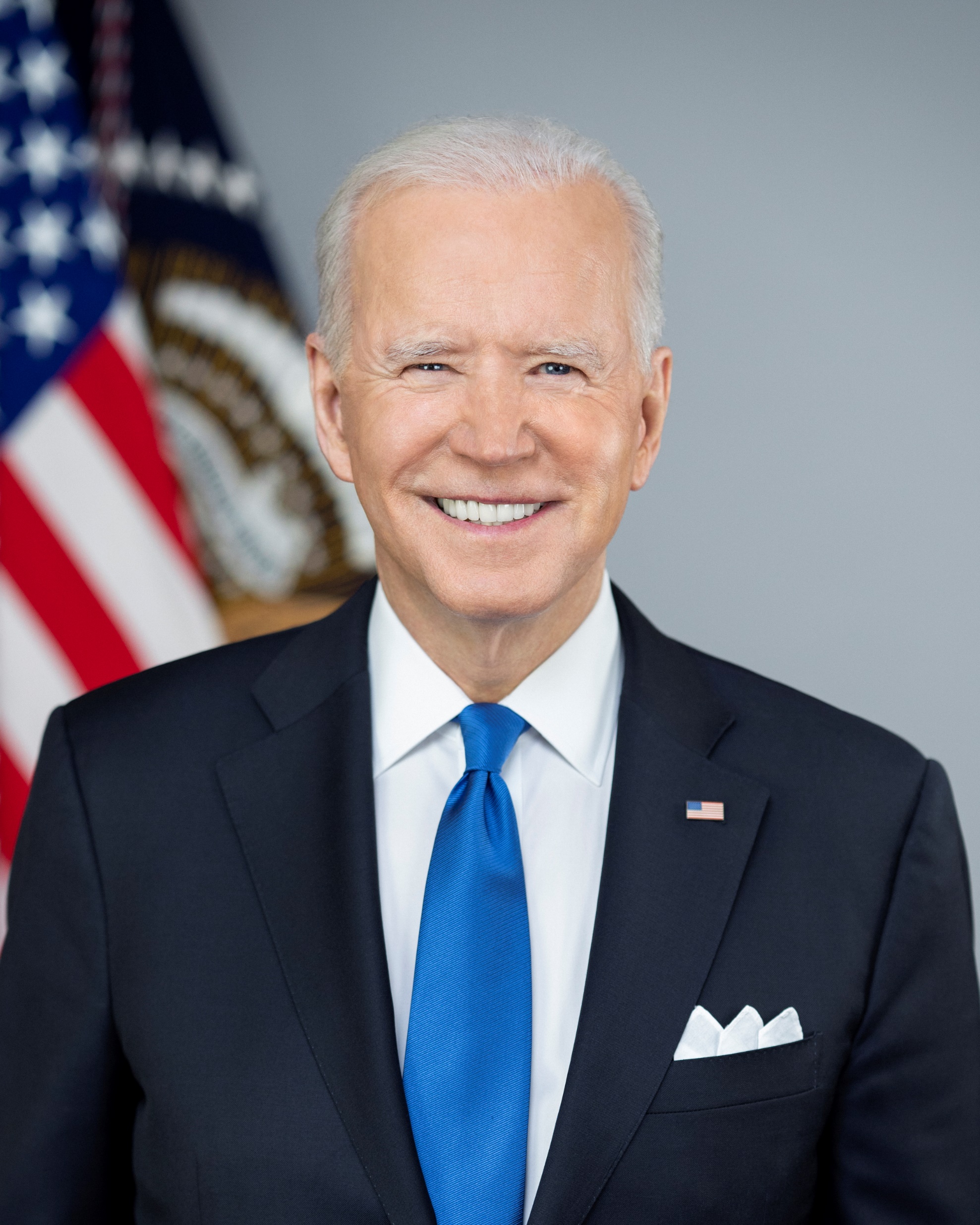 7
4. Russia’s Special Military Operation and US’ Approach to the Invasion
US has been the leading provider of security assistance and has played a relevant leadership role in coordinating the answer Russia’s invasion of Ukraine.
Proxy warfare?
The ideological component of the answer is notoriously relevant.
“and in the contest between democracy and autocracy, between sovereignty and subjugation, make no mistake: Freedom will prevail”
Competition is framed between liberal international order supporters and revisionist states that have an authoritarian government.
Similarities to Truman Doctrine
8
In accordance with US’ grand strategy and balance of power logic, the US would try to avoid the emergence of a rival power in Eurasia.
Notwithstading the ideological position of the Biden Administration, this military assistance would pursue the defense of the liberal international order, which necessarily conforms the core of the US’ grand strategy.
The US’ assistance would have a deterrence effect.
The US’ answer to the invasion would reinforce its leadership role and legitimacy in the international scenario.
5. Final Considerations
9
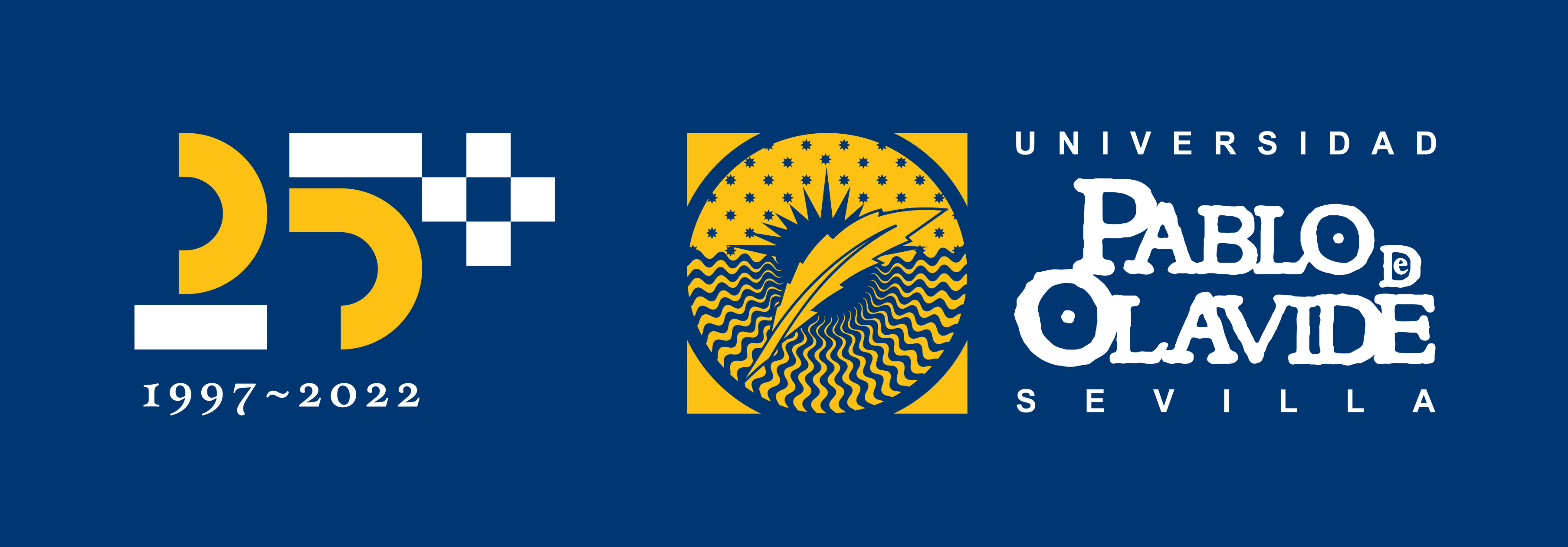 Thank you very much for your attention!
Rocío Vales Calderón
Universidad Pablo de Olavide
E-mail: erre.vales@gmail.com / rvalcal@upo.es
10